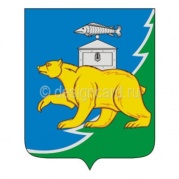 Нязепетровский муниципальный район
Основные итоги исполнения бюджета Нязепетровского муниципального района 
за 2022 год
2023 год
Нязепетровск
1
Показатели исполнения бюджета Нязепетровского муниципального района за 2022 год
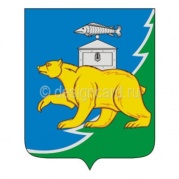 млн. руб.
Структура доходов бюджетаНязепетровского муниципального района за 2022 год
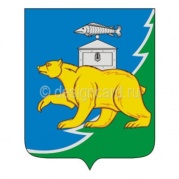 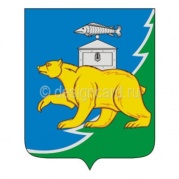 Динамика изменения доходов бюджета в 2022 году  к  2021 году
МЛН.РУБ.
[Speaker Notes: Слайд исправлен]
Структура налоговых и неналоговых доходов бюджета Нязепетровского муниципального района за 2022 год  (тыс.руб.)
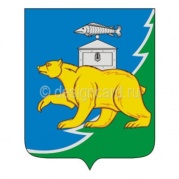 Структура собственных налоговых и неналоговых доходов бюджета Нязепетровского муниципального района за 2022 год – 239,1 (млн. руб.)
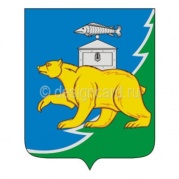 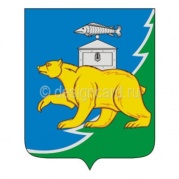 Безвозмездные поступления из областного бюджета в бюджет Нязепетровского муниципального района в 2022 году
тыс. руб.
[Speaker Notes: Слайд исправлен]
Структура  безвозмездных поступлений в бюджет  Нязепетровского  муниципального  района за  2022 год -   793,9 млн. руб.
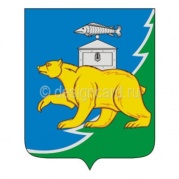 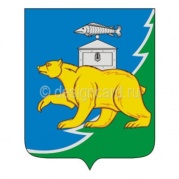 Безвозмездные поступления из бюджетов поселений за  2022 год
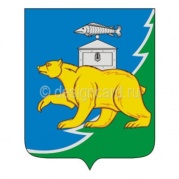 Функциональная структура расходов бюджета Нязепетровского муниципального района за 2022 год – 961,2 млн. руб.
Расходы бюджета Нязепетровского муниципального района за счёт собственных ресурсов в 2022 году  –  427,4 млн. руб.
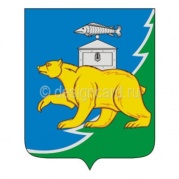 Ведомственная структура расходов бюджета Нязепетровского муниципального района в 2022 году –  961,2 млн.руб.
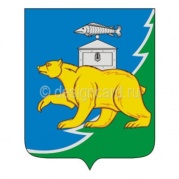 [Speaker Notes: Слайд исправлен]
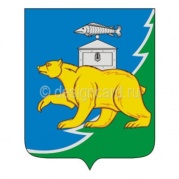 Расходы по муниципальным программам из бюджета Нязепетровского  муниципального района в 2022 году
МЛН.РУБ.
[Speaker Notes: Слайд исправлен]
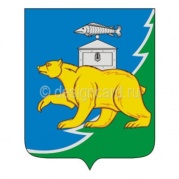 Основные расходы бюджета Нязепетровского  муниципального района в рамках  муниципальных  программ за 2022 год – 827,7 (млн. руб. )
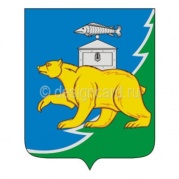 Структура расходов по межбюджетным трансфертам из бюджета Нязепетровского муниципального района за 2022 год – 91,9 млн.руб.
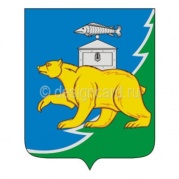 Структура расходов по межбюджетным трансфертам из бюджета Нязепетровского муниципального района в разрезе поселений за 2022 год – 91,9 млн.руб.
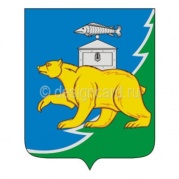 Динамика дебиторской и кредиторской задолженности по бюджету Нязепетровского муниципального района в 2022 году
МЛН.РУБ.
(+47,6 млн.руб)
(+54,9 млн.руб.)
[Speaker Notes: Слайд исправлен]